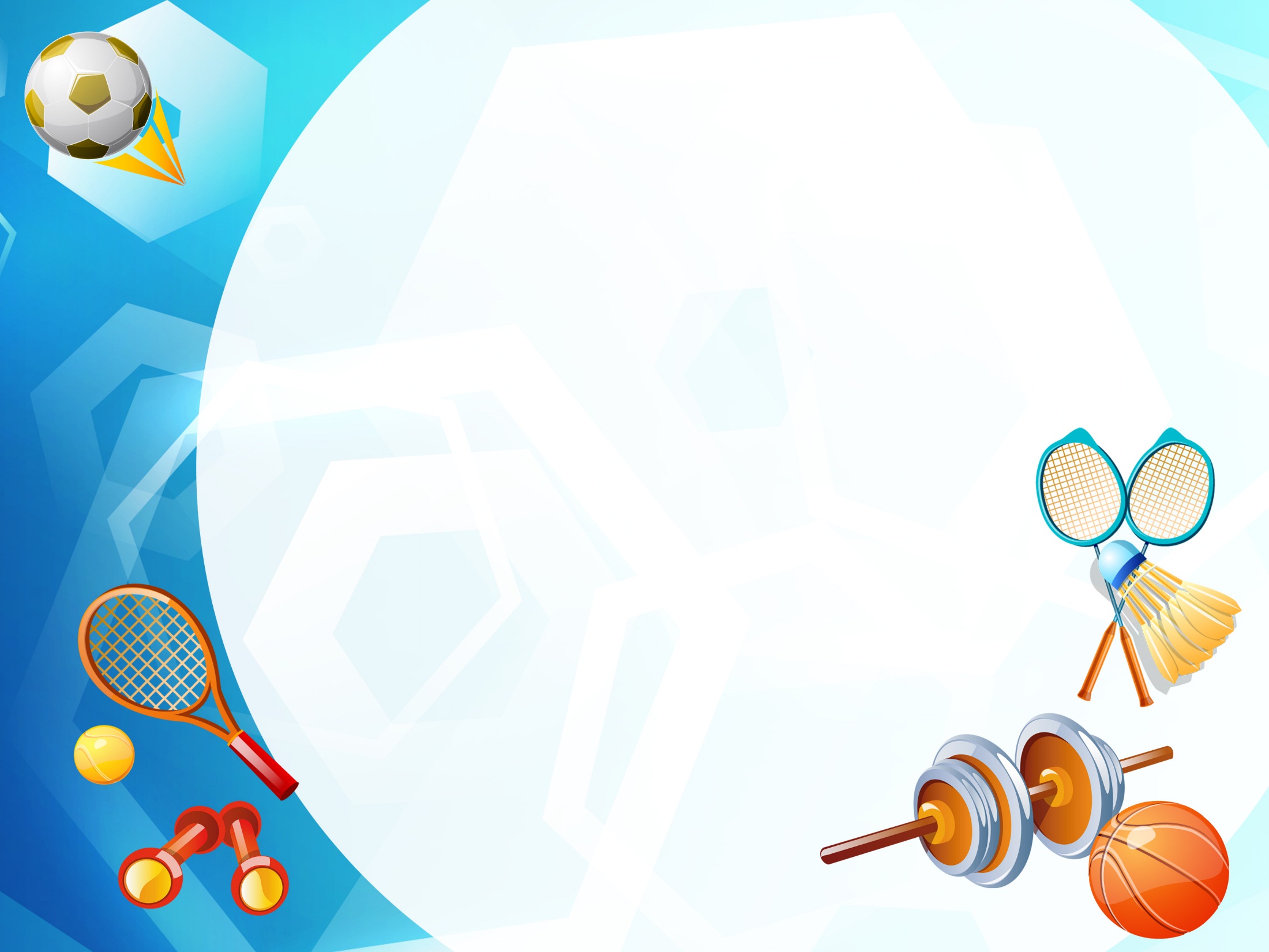 Развитие скоростных качеств на уроках физической культуры
Подготовил: Спрыжков Юрий Валерьевич
учитель физкультуры КГУ «Женская гимназия г.Темиртау»
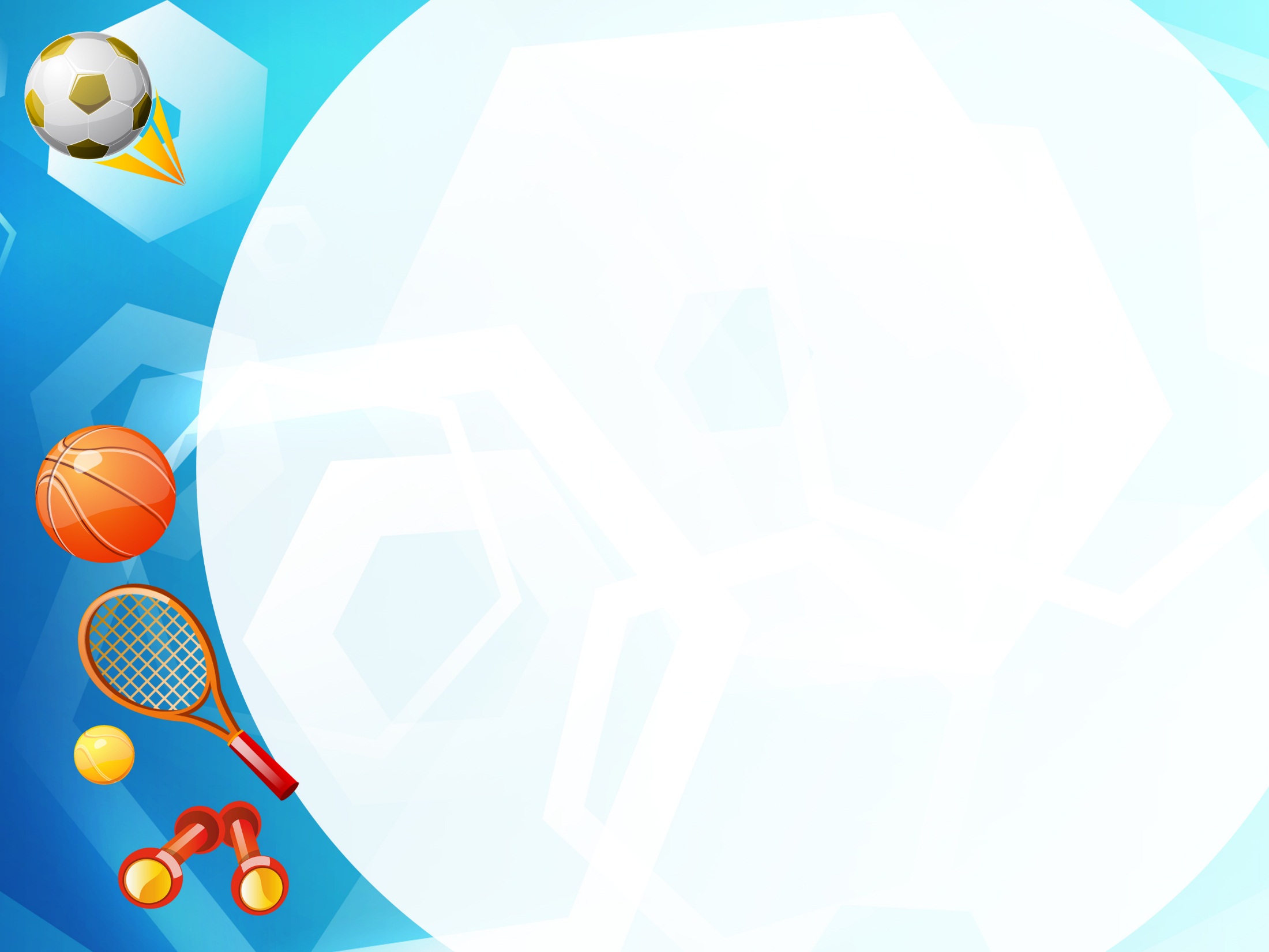 Актуальность темы
Основными задачами физического воспитания в гимназии являются укрепление здоровья, содействие правильному развитию, обучение учащихся жизненно необходимым двигательным навыкам, воспитание физических, волевых и моральных качеств.

В настоящее время уровень здоровья детей резко снижается, что обусловлено рядом факторов (экология, наследственность, вредные привычки, как детей, так и родителей, медицинское заключение). 

Развитие скоростных качеств целесообразно развивать с помощью игры баскетбол. 

Баскетбол – представляет собой целостное воспроизведение игровых приемов, техник, тактических действий, физических и психических компонентов подготовленность участников в условиях постоянно изменяющихся игровых ситуаций, что способствует развитию скоростных качеств.
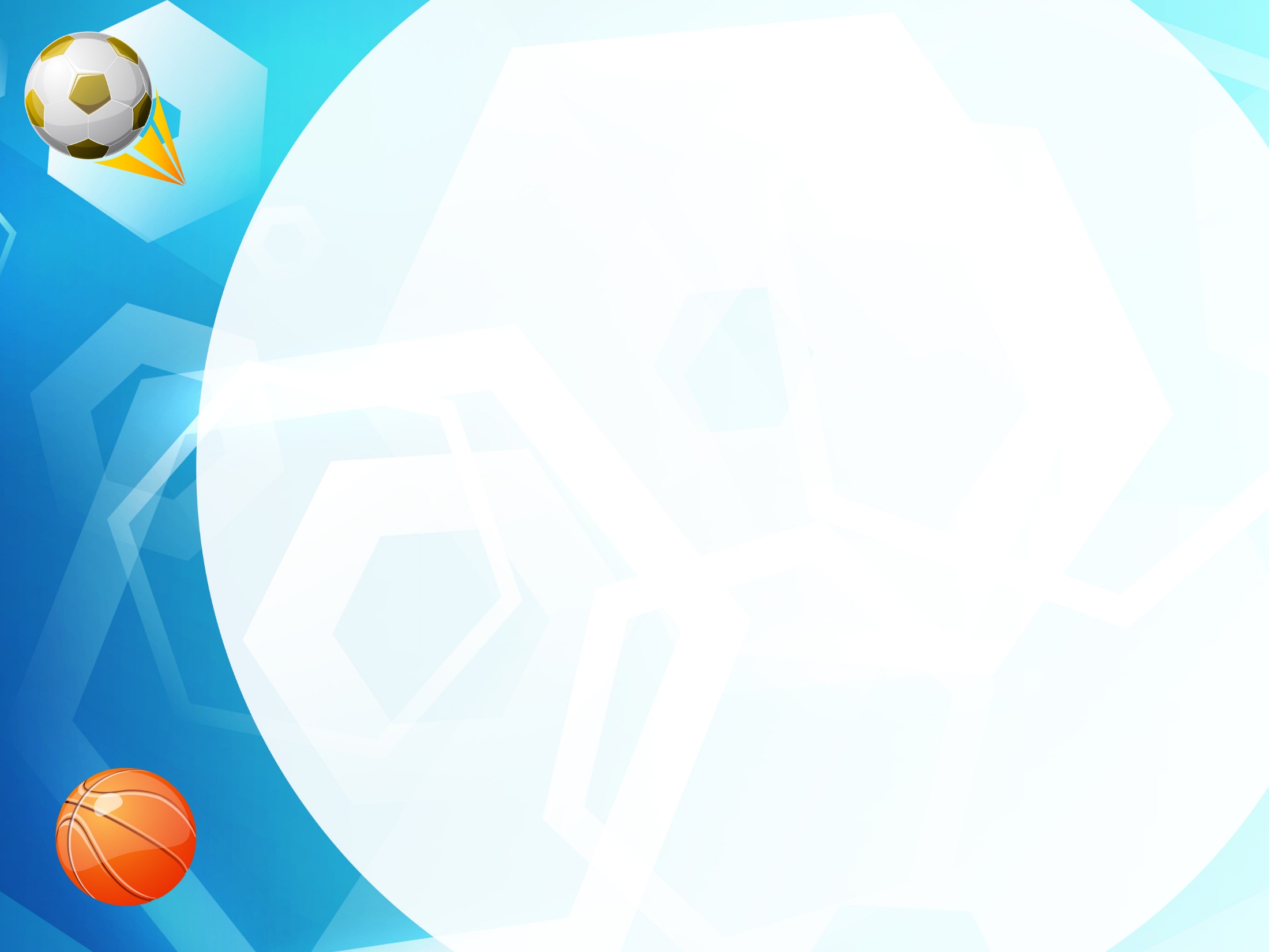 Цель: изучить влияние подвижных игр, баскетбола, на развитие скоростных качеств учащихся
Задачи:
Изучить физиологические основы скоростных способностей учениц гимназии;
Определить наиболее эффективные средства  и методы развития скоростных качеств;
Применять  специальные игровые, скоростные упражнения в работе с учащимися.
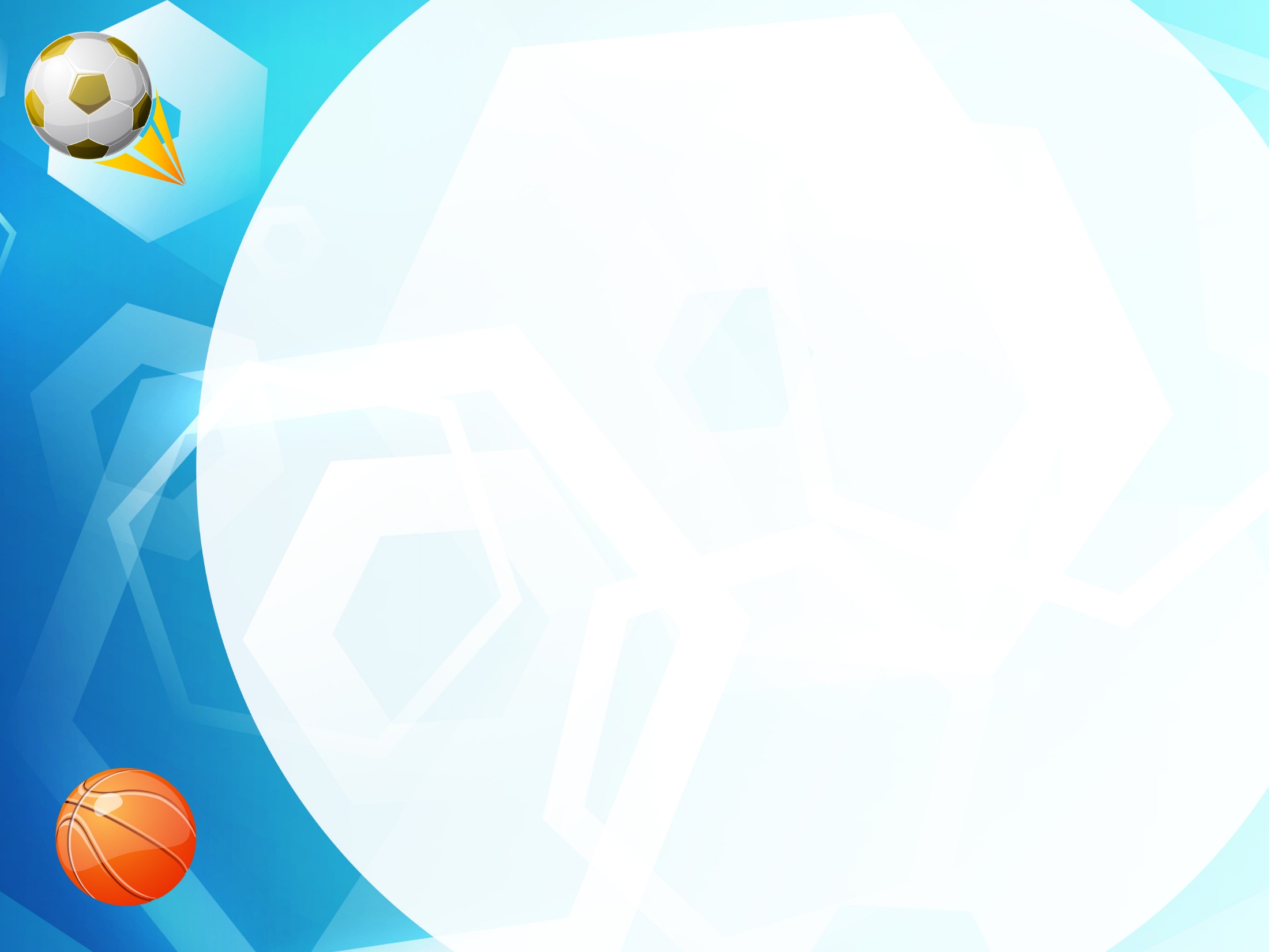 Система работы по методической теме
Изучение методической литературы:
1. Подвижные игры  Л.В. Былеева, И.М. Коротков. "Физкультура и спорт« 2000г
2. Игра – баскетбол. под ред. Д. П. Маркова и Н. Г. Озолина, М, 1999.
3. Учебник тренера по легкой атлетике. Л.С.Хоменкова . –2002.
4. Лёгкая атлетика, под ред. Д. П. Маркова и Н. Г. Озолина, М, 1999.
5. Учебник тренера по баскетболу. Л.С.Хоменкова . –2002.
6. Баскетбол в 5-8 классах общеобразовательных школах. Алма-Ата, 2001г. Туркунбаев Б.И.
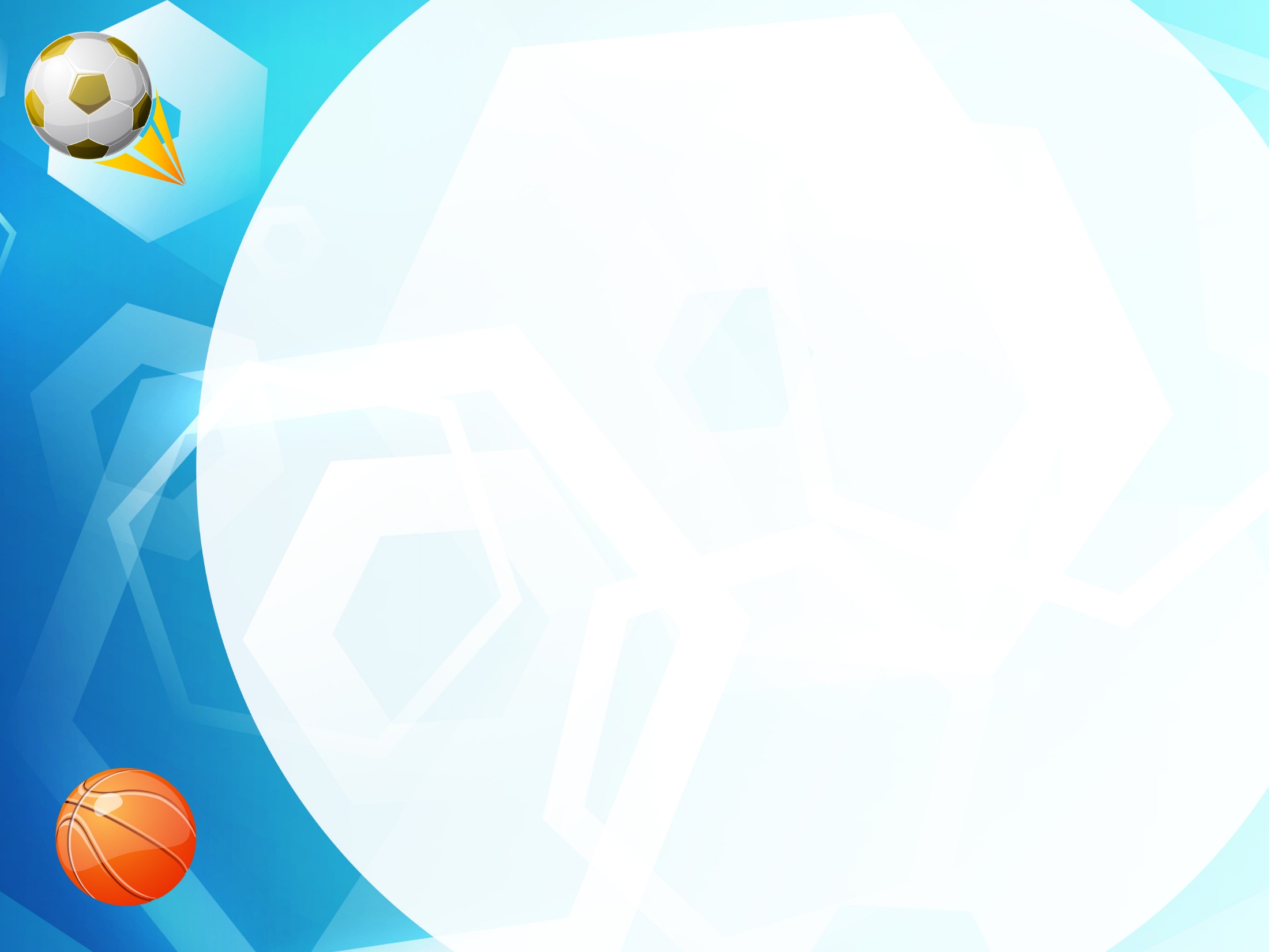 Изучение методики скоростных качеств
Структура урока при развитии скоростных качеств

10 мин- физические упражнения с предметным и спортивным инвентарем;
5-6 мин – медленный бег;
10 мин – физические упражнения с предметами ;
2 мин -  ходьба бег;
10 мин-  упражнения на гимнастических снарядах;
4 мин – отдых, подведение итогов.
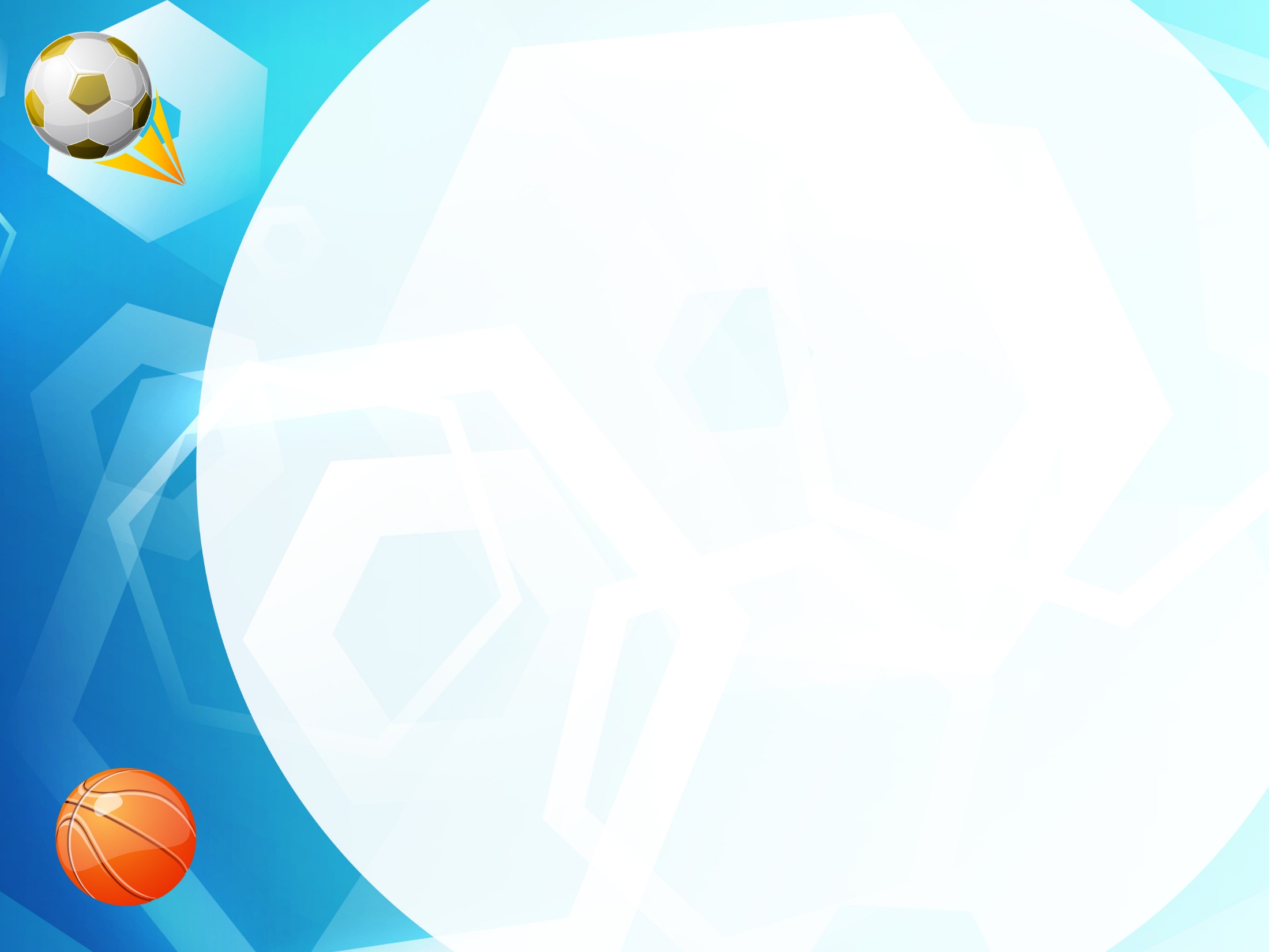 Использование специальных игровых , скоростных упражнений
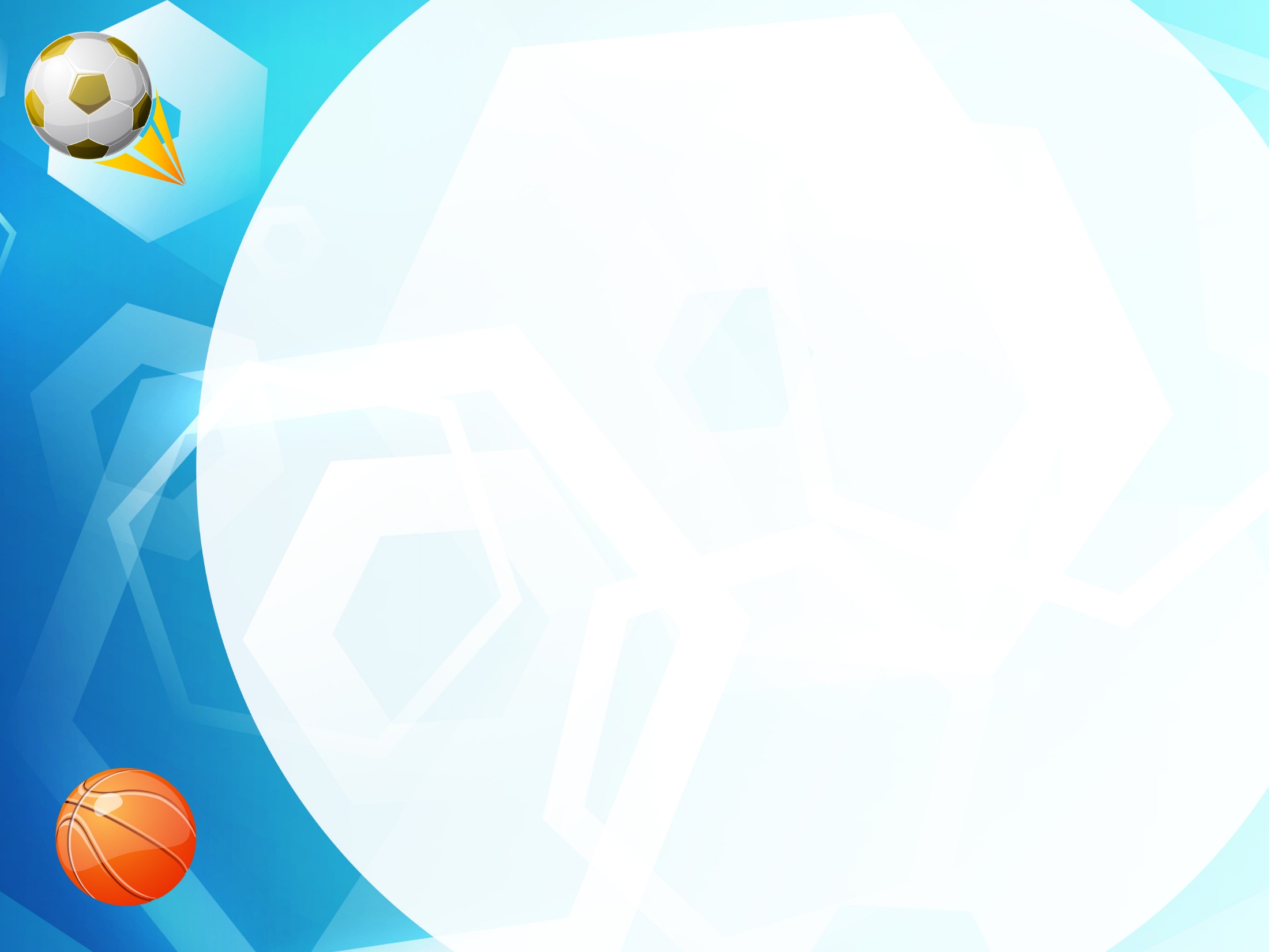 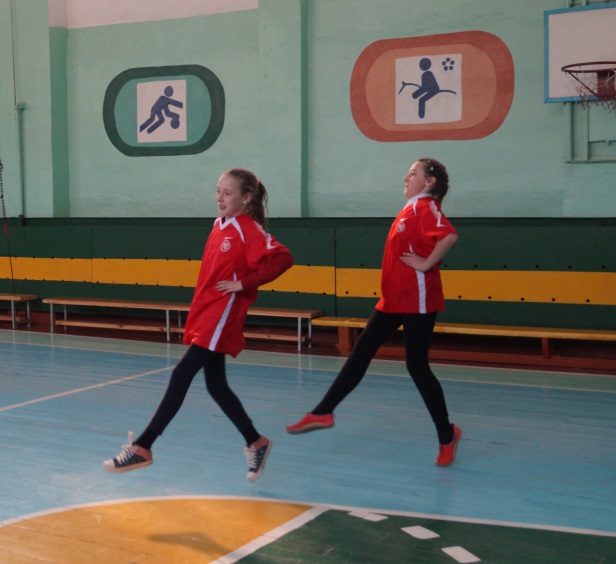 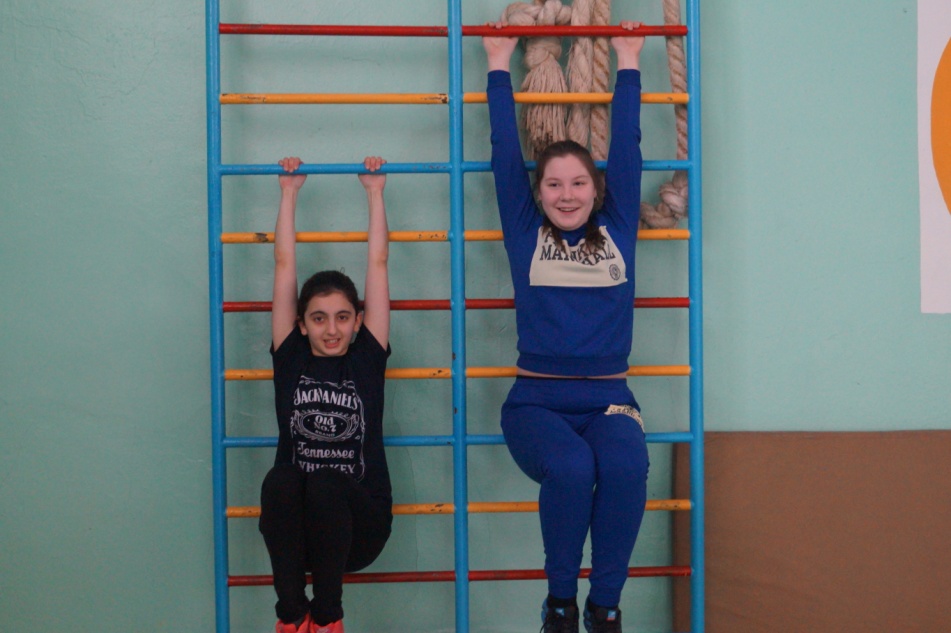 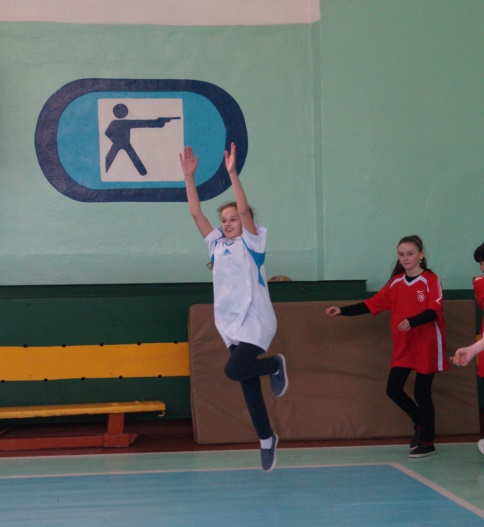 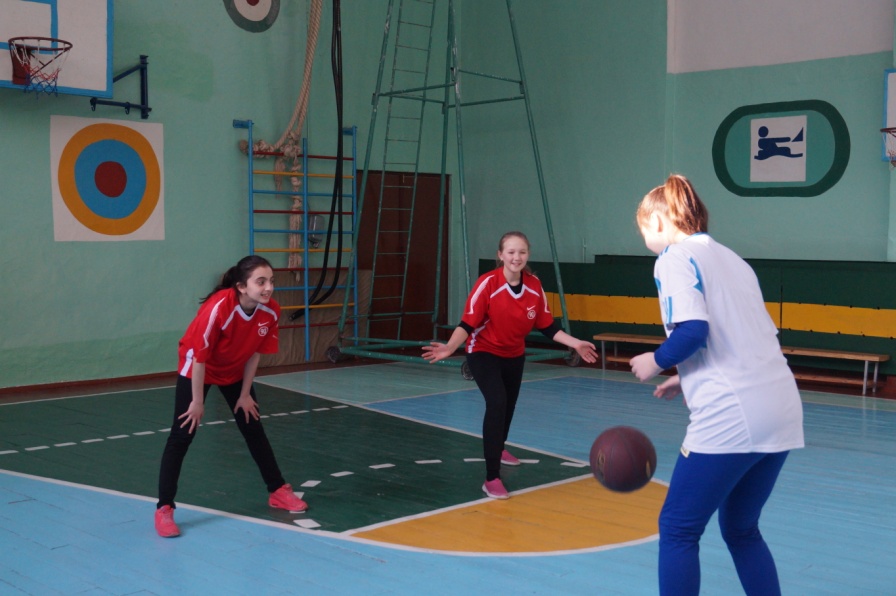 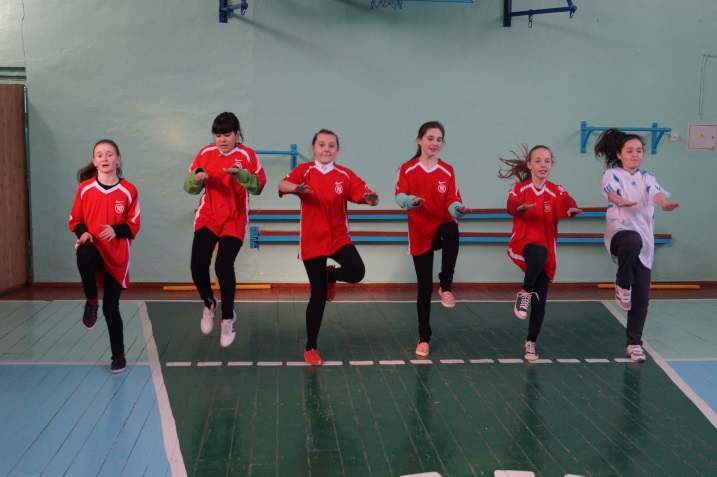 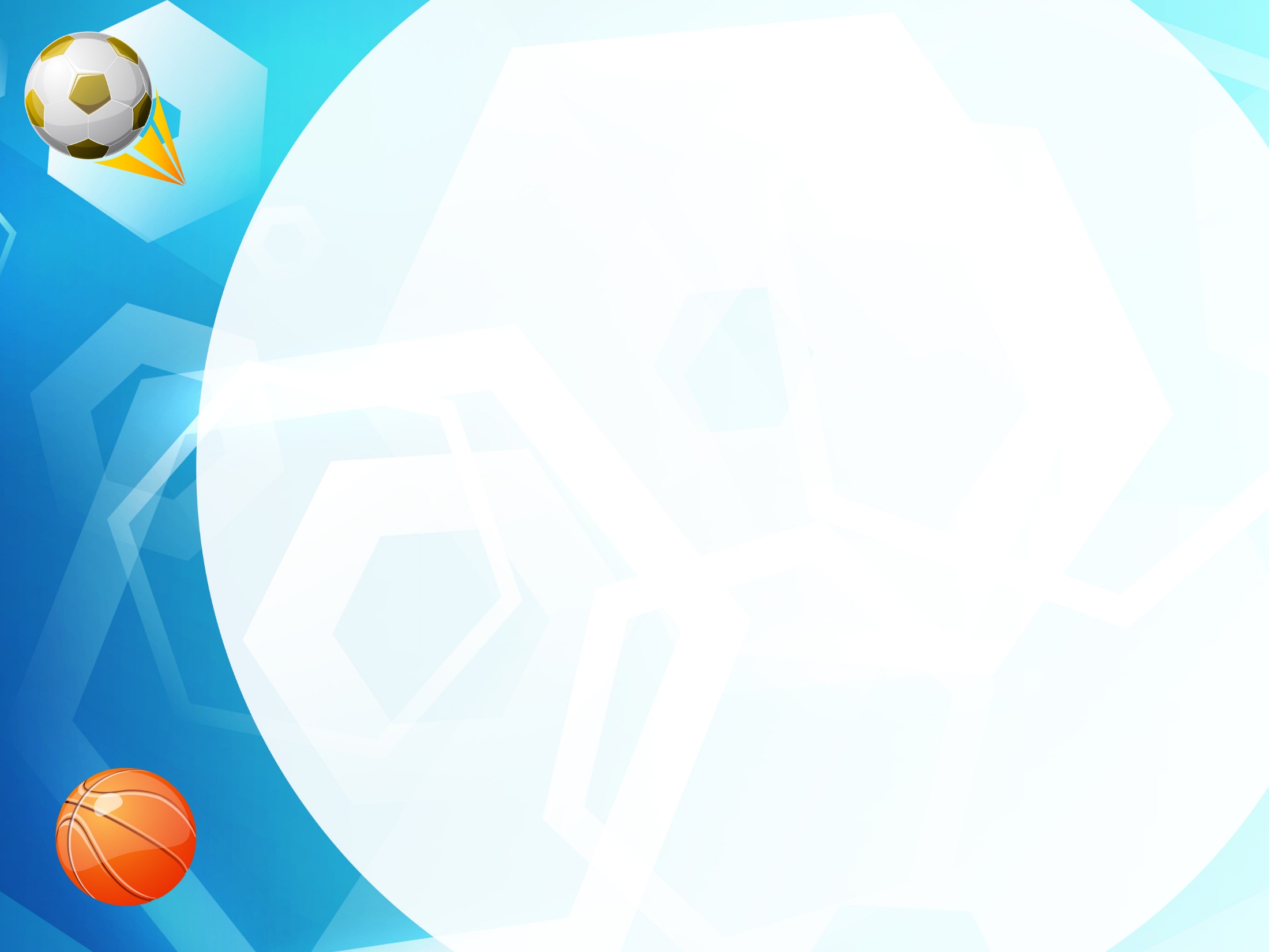 Результаты деятельности
Скоростные качества учениц женской гимназии 
(среднее звено)
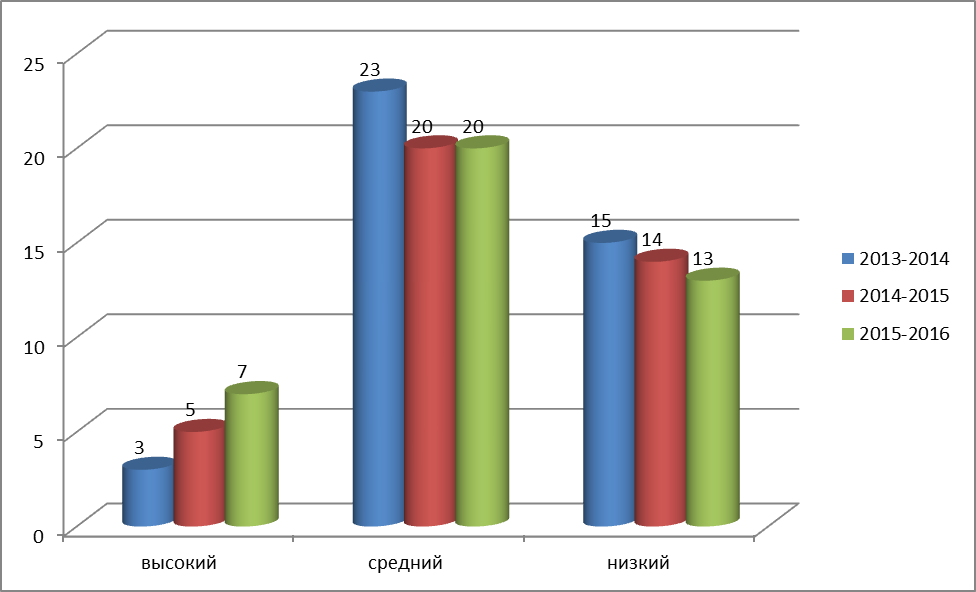 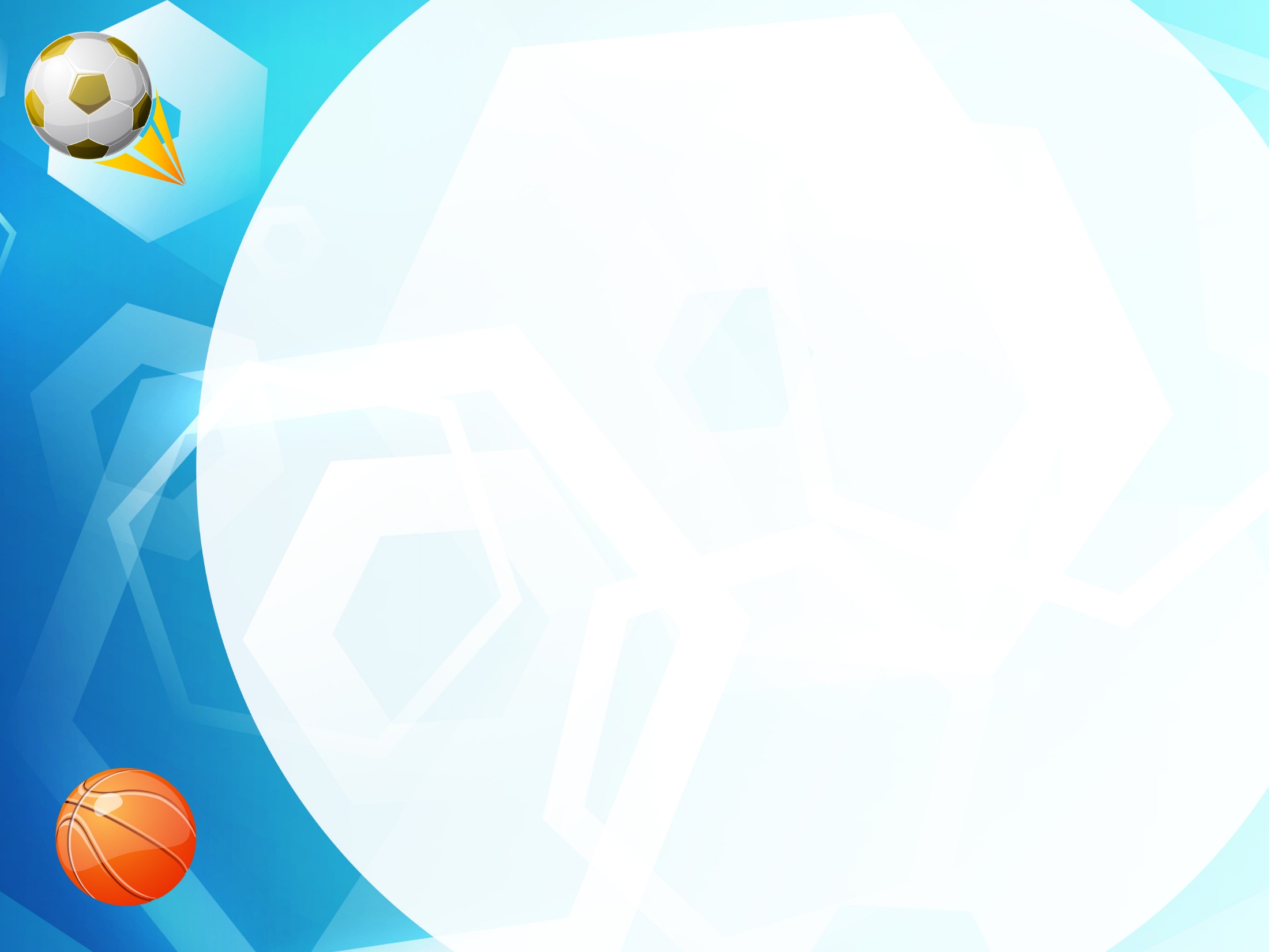 Скоростные качества учениц женской гимназии 
(старшее звено)
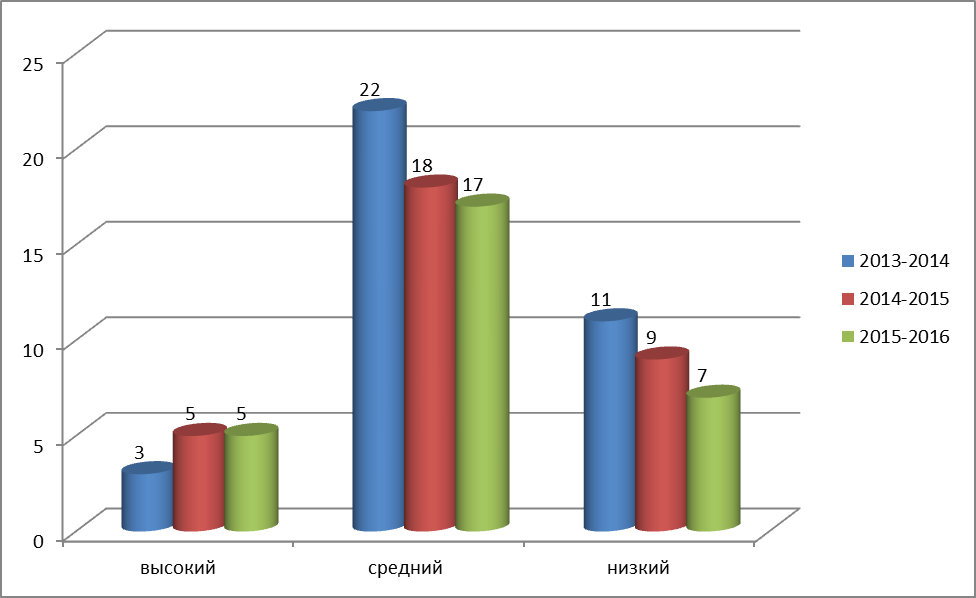 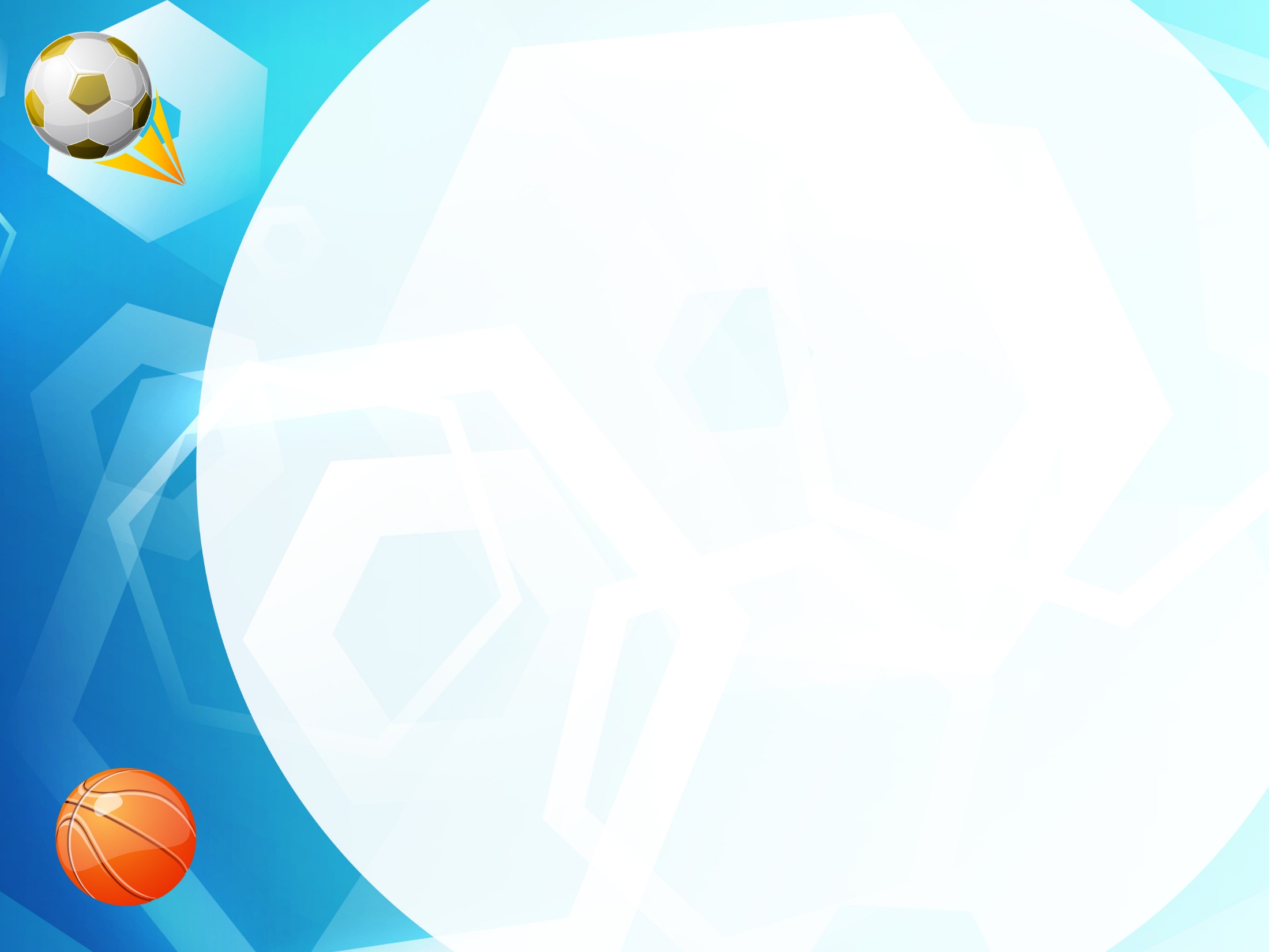 Таким образом, введение системы упражнений скоростной подготовки повышает тренировочный эффект занятий физической культурой, о чем свидетельствую качественные сдвиги и темпы прироста.